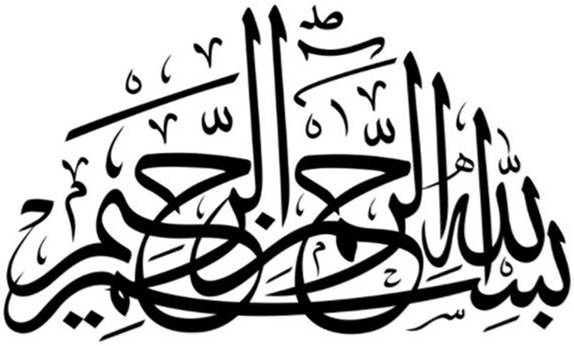 Motto Vision; The Dream/Tomorrow
To impart evidence-based research oriented medical education
To provide best possible patient care
To inculcate the values of mutual respect and ethical practice of medicine
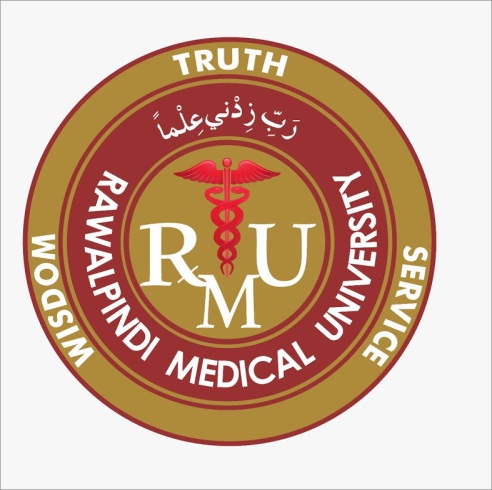 BIPOLAR AFFECTIVE DISORDER
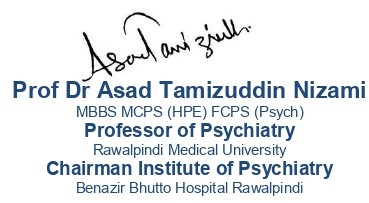 Sequence of Presentation
LEARNING OBJECTIVES

At the end of the lecture, students will be ableto:
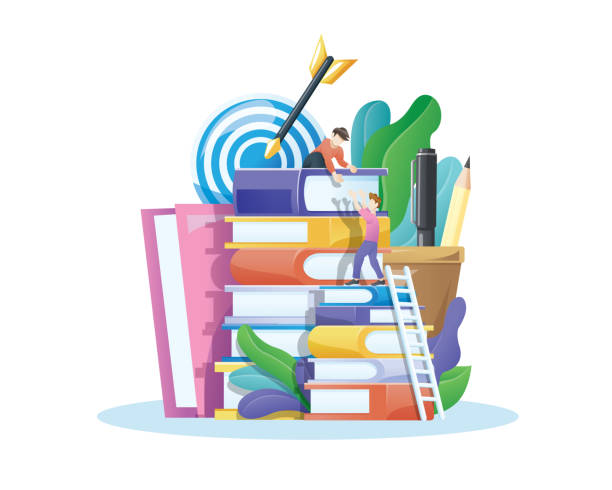 Understand what is Bipolar disorder and its types
Learn about its Etiology
Signs and symptoms
How to diagnose it
Precipitating factors
Learn its Management
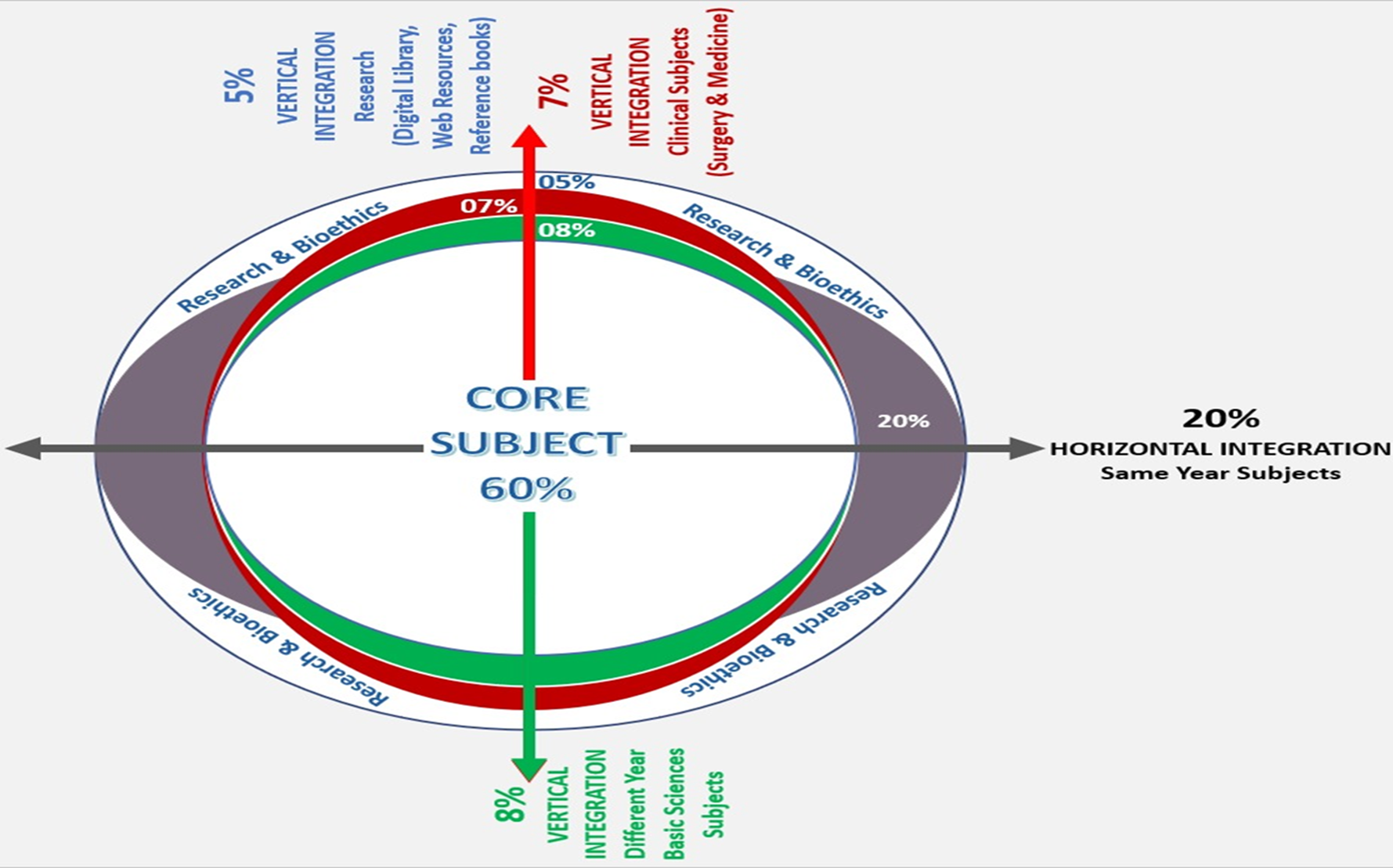 WHAT IS BIPOLAR AFFECTIVE DISORDER
Episodic Mood disorder
Defined by occurrence of Manic, hypomanic or mixed episodes and symptoms. These episodes typically alternate with depressive episode or symptoms over the course of Illness.
Core Concept
MANIA
Mania is characterized by

euphoria, irritability, increased activity, increased energy, rapid pressured speech, flight of ideas, grandiosity (increased self esteem), decreased need for sleep, distractibility, mood lability
Present most of the day nearly everyday for atleast 1 week.
Core Concept
HYPOMANIA
Persistent mood state lasting for many days characterized by
Mild elevation of mood, Increased irritability, Increased activity, Increased energy, Rapid speech, racing thoughts, Increased self esteem, Sociability, Decreased need for sleep, Distractibility, Reckless behaviour
Symptoms are not severe enough to cause marked impairment in functionality.
Core Concept
DEPRESSIVE EPISODE
Persistent mood state lasting for atleast 2 weeks
Core symptoms
Low mood, Low energy, Anhedonia (lack of interest in activities)
Other associated symptoms:
Feelings of worthlessness, hopelessness, helplessness, Inappropriate guilt, Disturbed sleep and appetite, Difficulty concentrating, Suicidal ideation
Core Concept
MIXED EPISODE
Presence of several prominent manic and depressive symptoms which either occur simultaneously or alternate very rapidly from day to day or even within a day for atleast 2 weeks.
Core Concept
TYPES
BIPOLAR TYPE 1 DISORDER:
Occurrence of one or more Manic or Mixed episodes alternating with Depressive episodes or symptoms.


BIPOLAR TYPE 2 DISORDER:
Occurrence of one or more Hypomanic episode/s alternating with Depressive episodes or symptoms.
Core Concept
ETIOLOGY
Genetics: 85% heritability
60% risk in monozygotic twins
20% risk in dizygotic twin
Risk alleles
CACNA1C loci
Environmental factors
Traumatic childhood experiences
Childhood sexual abuse
Life events precipitate manic or depressive episodes in bipolar disorder.
Poor social support
Vertical integration
ETIOLOGY
Neurochemistry
Dopamine overactivity
Unguarded pursuit of rewarding behavior
High sensitivity to changes in dopamine neurotransmission
Increase glutamate levels

Endocrine abnormalities
Increase cortisol levels
Vertical integration
HOW TO DIAGNOSE
History: 
Current episode and past episodes
Establish episodic nature; Manic/Hypomanic episodes alternating with Depressive episode
Establish duration; 
For Manic or Hypomanic episode Mood state and symptoms Present most of the day nearly every day for at least 1 week
For depressive episode Mood state and symptoms Present most of the day nearly every day for at least 2 weeks
MSE
Psychological scales: YMRS, HAM D
Vertical integration
MANAGEMENT
BIOLOGICAL MANAGEMENT
Antipsychotics; Haloperidol, Olanzapine, Risperidone, Quetiapine
Mood stabilizers; lithium, valproic acid
Benzodiazepines; lorazepam, clonazepam
Anti depressants; SSRI 
ECT; treatment resistant cases
Vertical integration
PSYCHOLOGICAL MANAGEMENT
Social Rhythm Therapy
Giving information care about nature of illness, its precipitating factors
Ensure Drug Compliance

Social Management
Improve social support
Identify key person who will look after patient and ensure drug compliance
Vertical integration
DRUGS USED IN BIPOLAR DISORDER
Antipsychotics
Acute Mania
Also role as mood stabilizer in long term treatment to prevent mood alteration
Mood stabilizers
For acute mania
Prophylaxis in prevention of alteration in mood states
Vertical integration
Benzodiazepines ; Lorazepam, Clonazepam
Use should be “On needed basis” and for short duration to prevent dependance. 
Adjunct in Rx of Mania 
If combine with antipsychotic drugs, lower dose of antipsychotics are required 
Adjunct with Mood stabilizers
ECT
To treat Resistant Mania when Antipsychotic drugs are not working. 
Also effective in mixed Affective states
Vertical integration
MANAGEMENT OF MANIA AND HYPOMANIA
If not already taking mood stabilizer then 
Begin treatment with Antipsychotics or Mood stabilizer
Adjunctive Benzodiazepine can be added
If response to above treatment is unsatisfactory add Mood stabilizer
If already taking Mood stabilizer then
Optimize dose of Mood stabilizer
If no response then add Antipsychotics
If resistant to medication then consider ECT
Vertical integration
MANAGEMENT OF DERPESSIVE EPISODE
If not already taking mood stabilizer then 
Start with QUETIAPINE OR
Combination of OLANZAPINE and FLUOXETINE OR
LAMOTRIGINE as monotherapy or in combination with QUETIAPINE
If already taking Mood stabilizer then
Optimize dose of Mood stabilizer
No response then above mentioned treatment
If no response then Short course of Anti depressants for 12 weeks
ANTIDEPRESANTS ARE NOT FIRST LINE TREATMENT FOR BIPOLAR DEPRESSION 
If resistant to medication then consider ECT
Vertical integration
LONG TERM MANAGEMENT
Goal is to achieve stable mood and prevent alteration in mood states.
Prevention of relapse and recurrence
Mood stabilizers; lithium, valproic acid, lamotrigine  OR
Atypical Antipsychotics; Quetiapine     OR
Combination of both
Social Rhythm Therapy
Social support
Vertical integration
BIPOLAR AFFECTIVE DISORDER AND MEDICINE
BPAD patients have a 2-3 times higher risk of cardiovascular disease (CVD).
Hypertension is common (40-50%), partially due to medication side effects (e.g., lithium, atypical antipsychotics).
Increased stroke risk (2–3 times higher compared to the general population).
Metabolic syndrome prevalence: 30-50% in BPAD patients.
Diabetes Mellitus Type 2 risk is 2–3 times higher due to lifestyle factors, medication effects, and stress.
Atypical antipsychotics (e.g., olanzapine, clozapine) increase the risk of weight gain, insulin resistance, and hyperlipidemia.
Lithium-induced hypothyroidism occurs in 10-20% of patients.
Hyperthyroidism can trigger manic episodes, necessitating screening in newly diagnosed BPAD patients.
Up to 60% of BPAD patients are obese, partly due to medication effects and lifestyle habits.
Obesity worsens mood stability and increases the risk of cardiovascular disease.
Non-Alcoholic Fatty Liver Disease (NAFLD) is common, especially with long-term use of valproate.
Lithium nephrotoxicity can lead to chronic kidney disease (CKD).
Horizontal Integration
Recent advances in the understanding and management of bipolar disorder in adults.Janusz K Rybakowski
Recent progress in the neurobiology and treatment of bipolar disorder (BD) in adults is explored.
Molecular-genetic research has revealed a genetic overlap between BD and other major psychiatric disorders.
A poly-gene-environmental interaction has been demonstrated in the development of BD.
New mood-stabilizing drugs have been introduced in the past two decades for BD management.
Lithium remains the most specific and effective mood stabilizer, surpassing newer drugs.
Recent lithium research has provided insights into BD neurobiology and confirmed its:
Anti-suicidal properties
Immunomodulatory effects
Neuroprotective benefits
Longitudinal Integration
Rybakowski JK. Recent advances in the understanding and management of bipolar disorder in adults. F1000Res. 2017 Nov 21;6:2033. doi: 10.12688/f1000research.12329.1. PMID: 29188027; PMCID: PMC5698915.
Non-Maleficence
Non-maleficence is the ethical principle that obligates healthcare professionals to "do no harm" to patients. It requires that medical interventions should not inflict unnecessary harm, suffering, or risk, and that the potential benefits of a treatment must outweigh its risks.
This principle is foundational in medical decision-making, ensuring that treatments and procedures are conducted safely, ethically, and with minimal risk to the patient. It complements the principles of beneficence (promoting well-being), autonomy, and justice in medical ethics.
Longitudinal Integration
MCQ
Minimum Duration of manic symptoms to label as episode 
3 days
1 week
2 weeks
1 month
MCQ
Genetic predisposition to develop bipolar disorder is
25%
40%
70%
85%
MCQ
In bipolar type 2 disorder
Hypomanic episodes alternate with depressive episodes
Manic episodes alternate with depressive episodes
Only Manic episodes 
Both A and B
MCQ
For management of depressive episode in bipolar disorder which statement is INCORRECT
Antidepressants are first line treatment
First optimize dose of mood stabilizers
Antipsychotics like Quetiapine can be used
Long term management with mood stabilizers is required
MCQ
For Management of Manic episode
First optimize dose of mood stabilizer
Start treatment with antipsychotics
ECT can be considered for Resistant cases
All of above
THANK YOU